The Progressive Question of Escalation
Exploring the dynamic nature of escalation in a progressive context
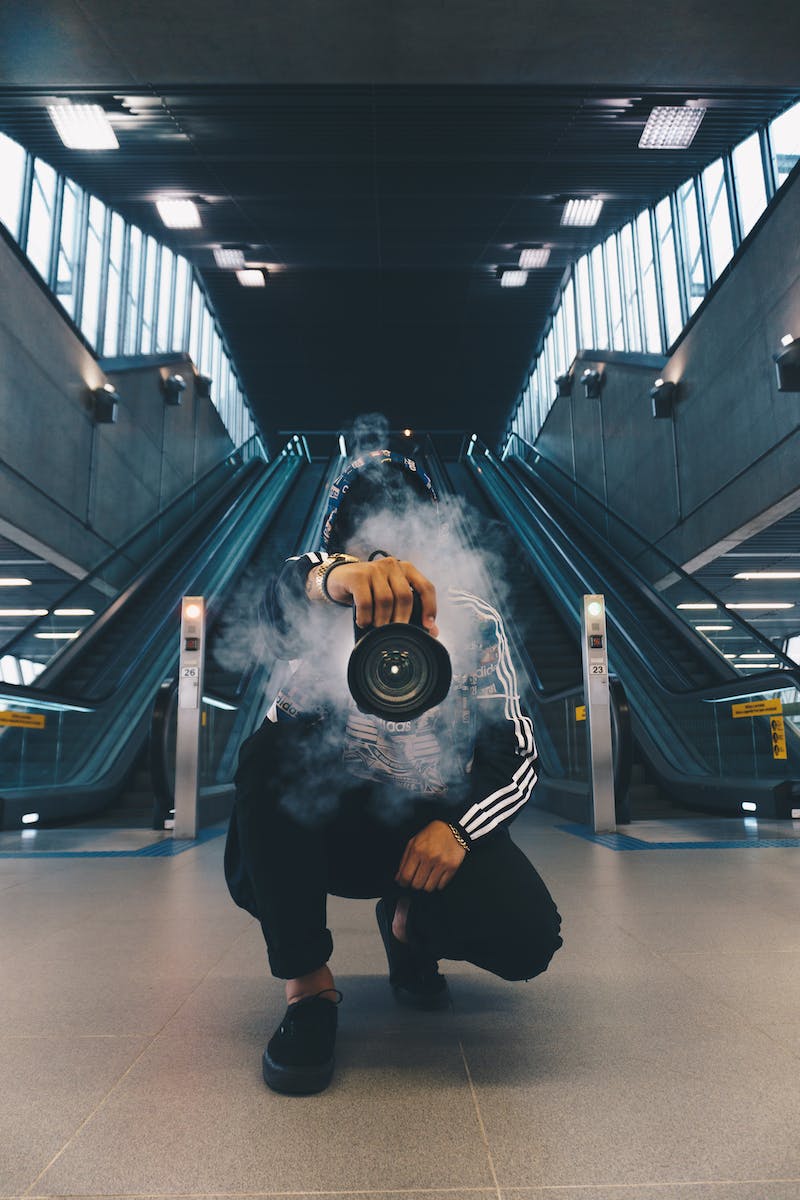 Understanding Escalation
• Escalation is the process of intensification or increase in severity.
• It can occur in various contexts, including social, political, and economic.
• Escalation often leads to significant consequences and impacts.
• It is essential to comprehend the underlying factors driving escalation.
Photo by Pexels
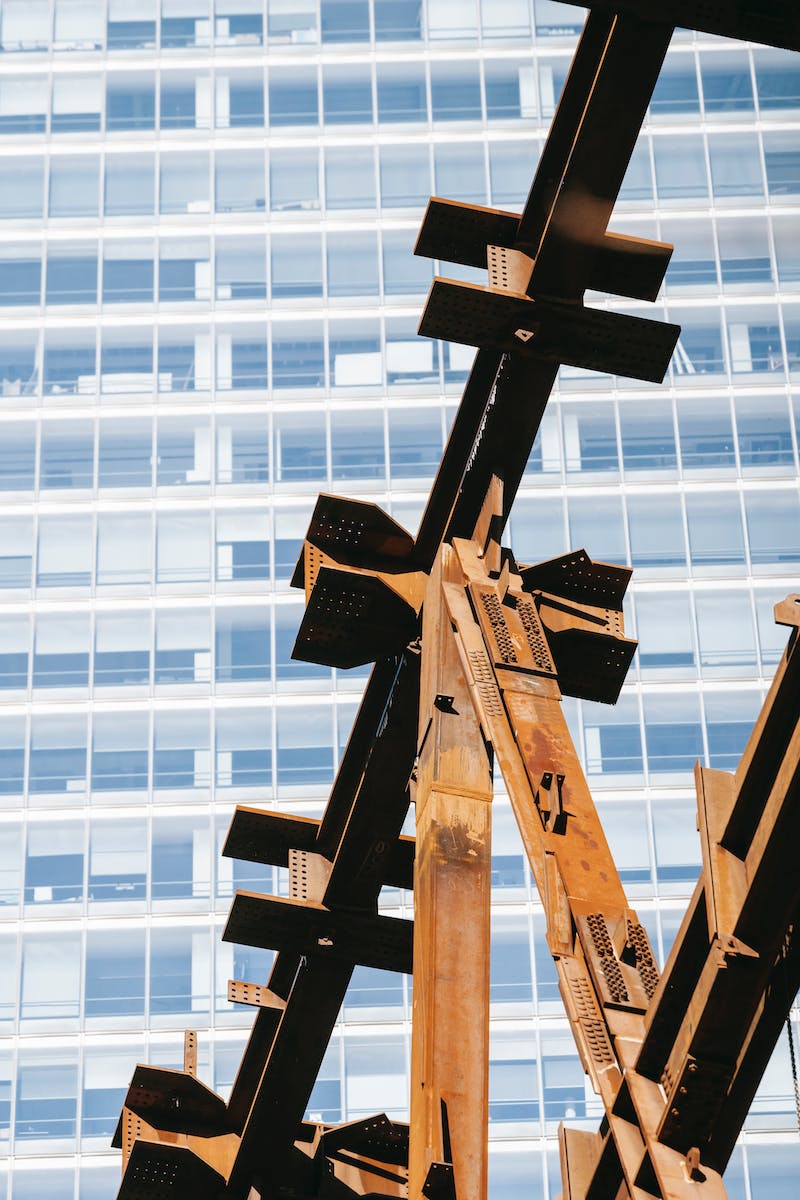 The Progressive Question
• Is escalation a natural part of societal progress?
• Can escalation be directed towards positive change?
• What role does intentional escalation play in social movements?
• Exploring the complex relationship between escalation and progress.
Photo by Pexels
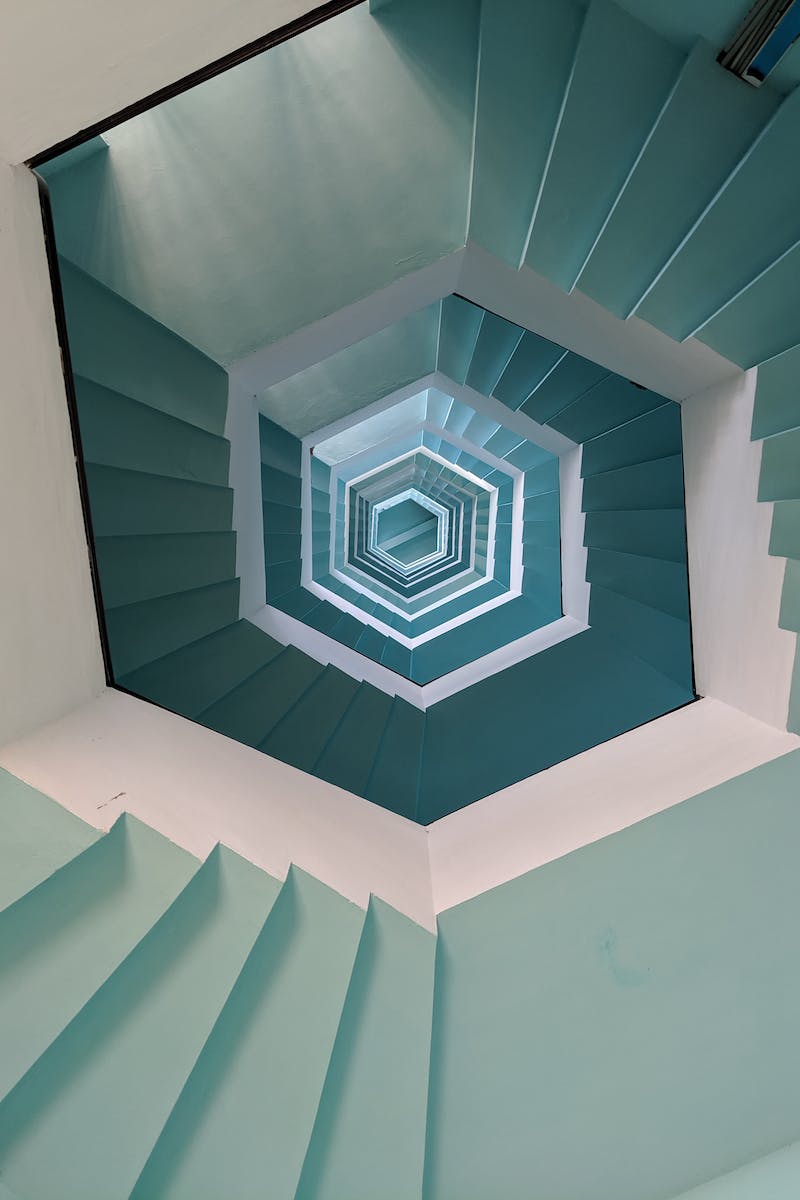 Examining Escalation Patterns
• Identifying common patterns and triggers of escalation.
• Understanding how escalation can spiral out of control.
• Analyzing historical examples of escalation and their outcomes.
• Exploring the role of communication and de-escalation strategies.
Photo by Pexels
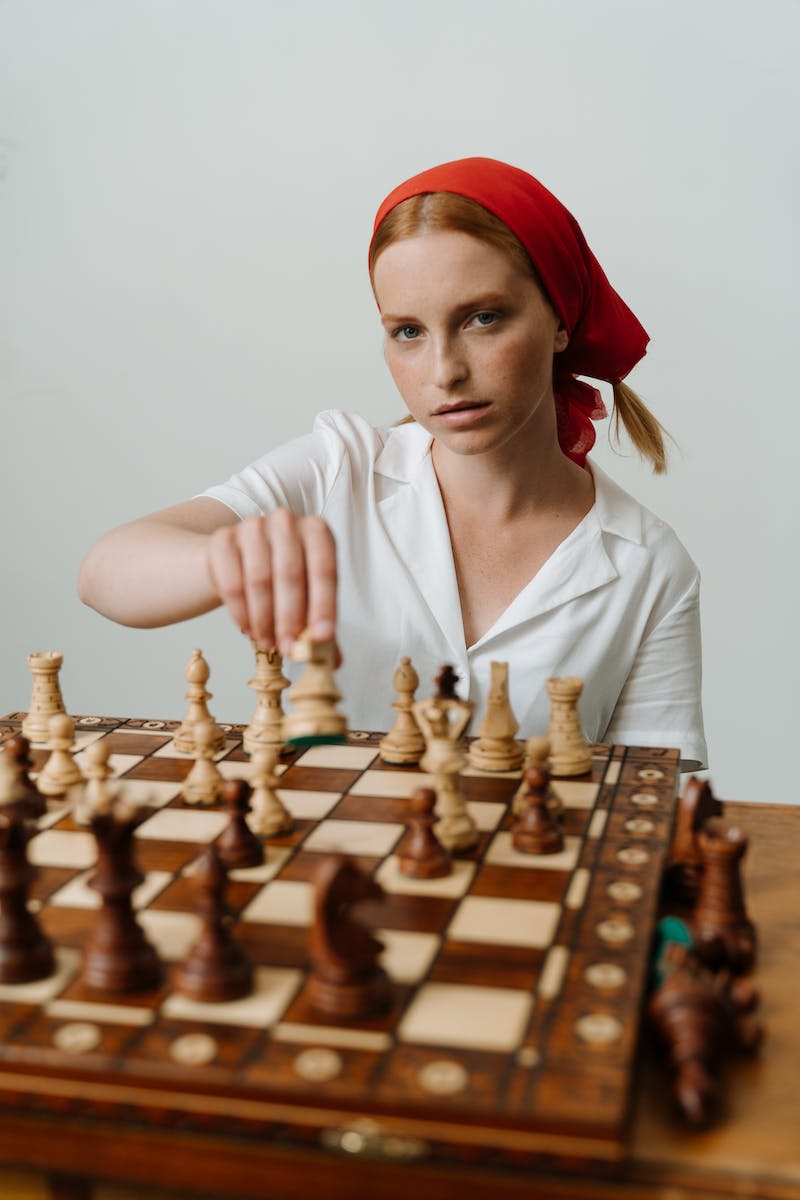 Progressive Tactics for De-escalation
• Identifying alternative approaches to de-escalation.
• Exploring non-violent resistance as a method for resolving escalation.
• Examining the role of empathy and understanding in de-escalation tactics.
• Promoting dialogue and negotiation as tools for managing escalation.
Photo by Pexels
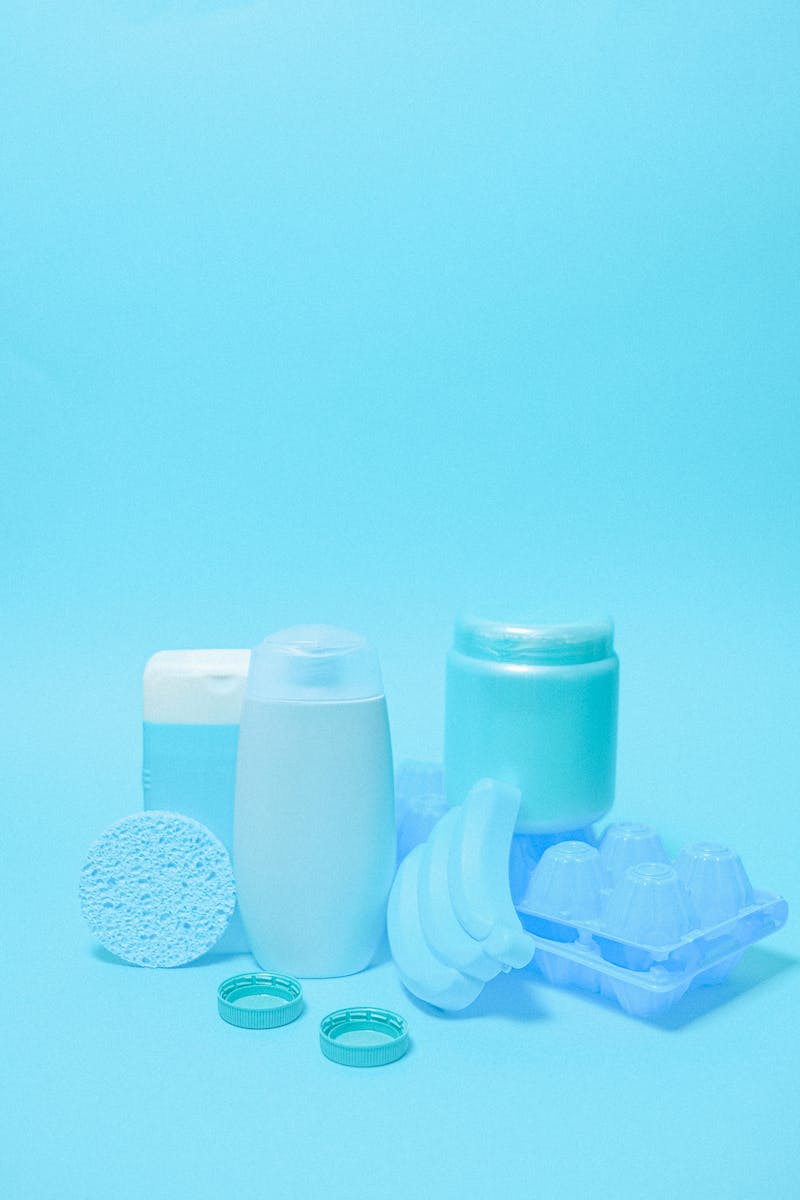 The Impact of Escalation on Society
• Assessing the long-term consequences of escalation on communities.
• Examining the societal costs and benefits of escalation.
• Exploring the role of historical revisionism in shaping perceptions of escalation.
• Discussing the potential for learning and growth through escalated conflicts.
Photo by Pexels